برنامه ترسیم پروفیل شبکه فاضلاب
EGOUT-ASBUILTEGOAS
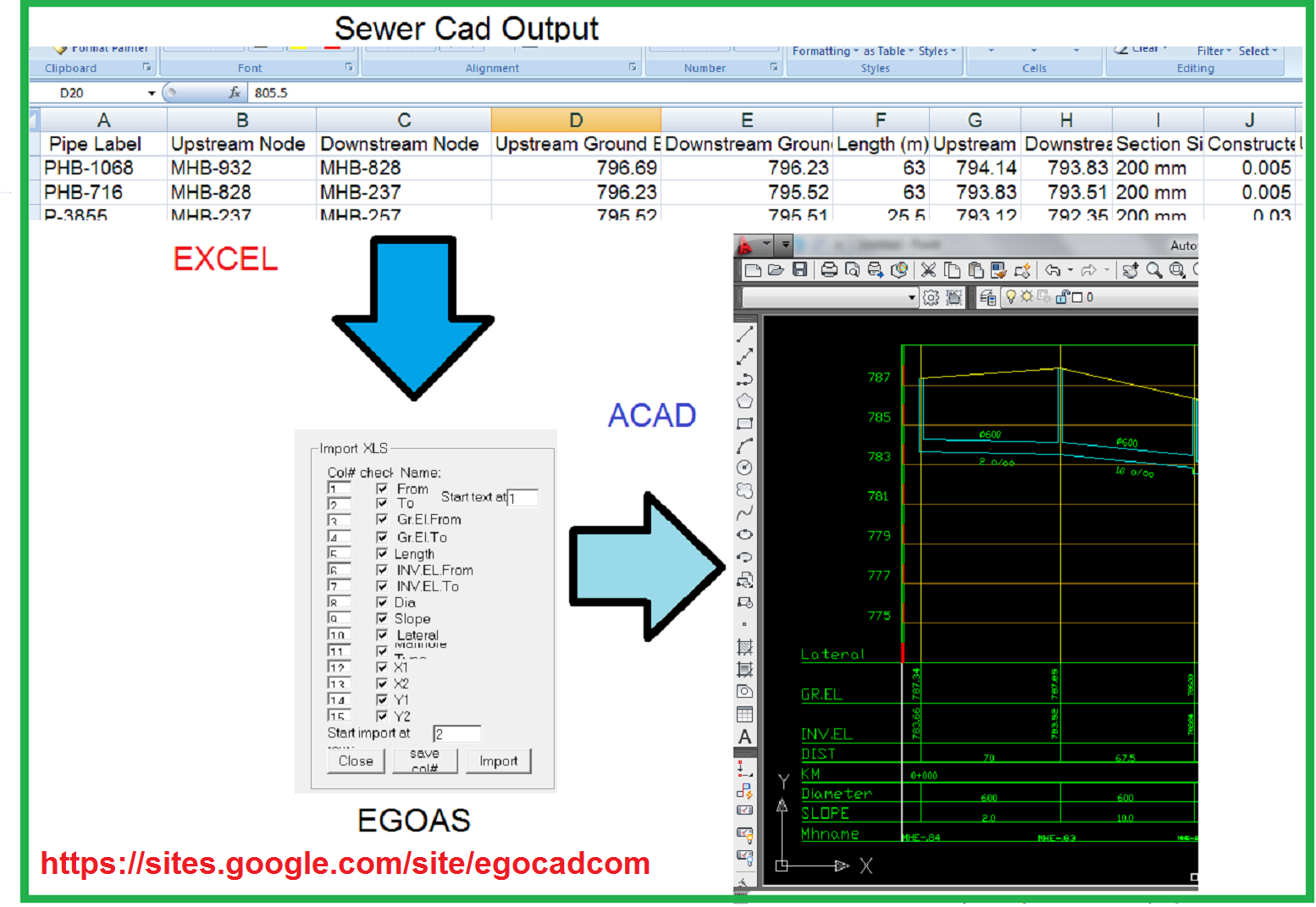